Palabras de alta frequecia
yo
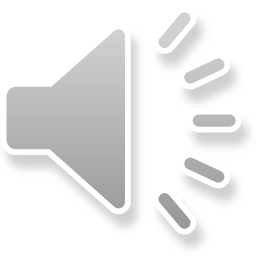 me
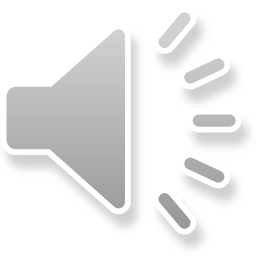 mi
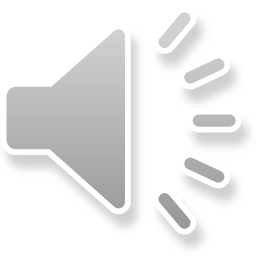 la
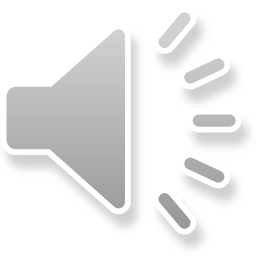 soy
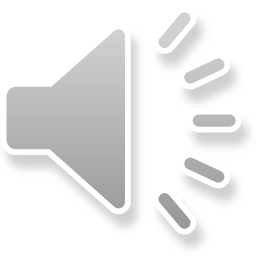 ella
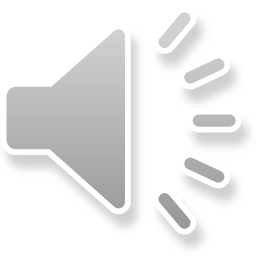 papá
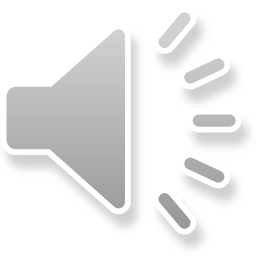 mamá
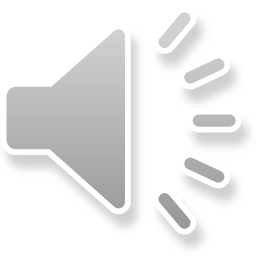 en
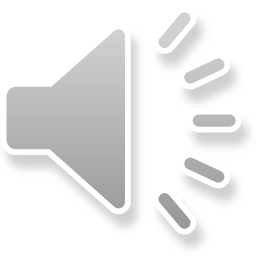 te
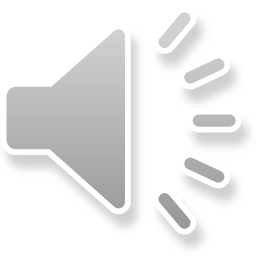 amo
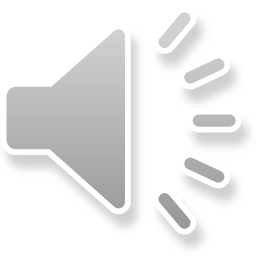 nosotros
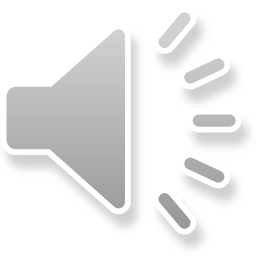 tambien
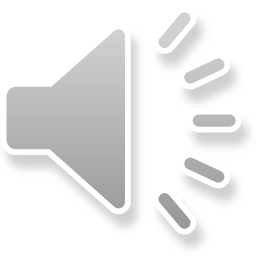 somos
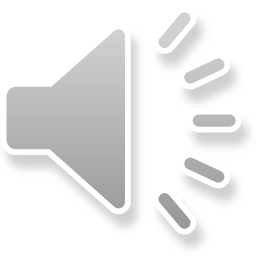 a
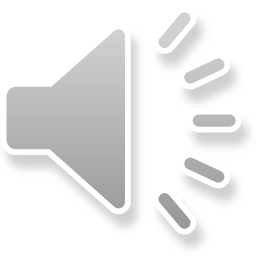 es
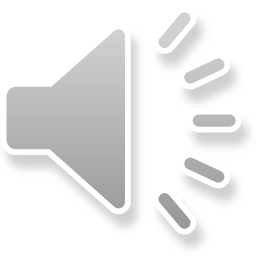 por
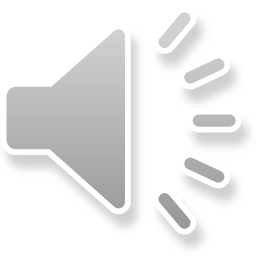 vamos
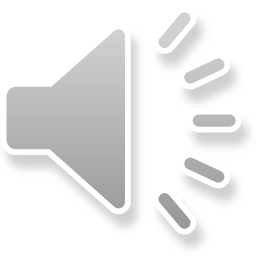 un
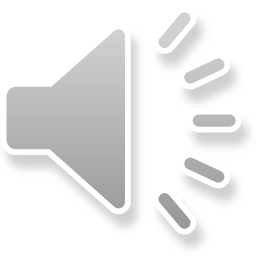 una
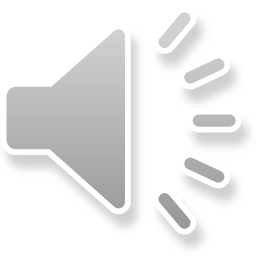 para
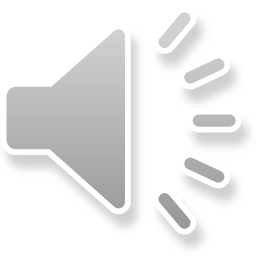 por
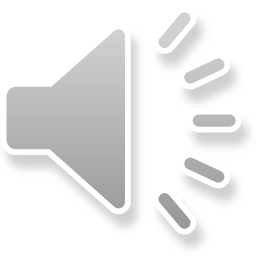 el
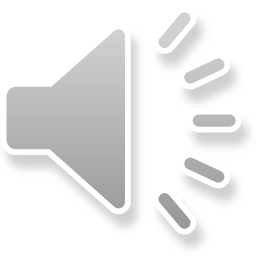 niño
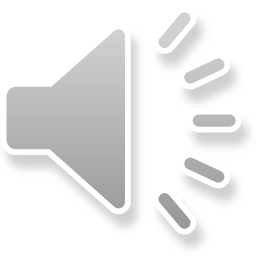 niña
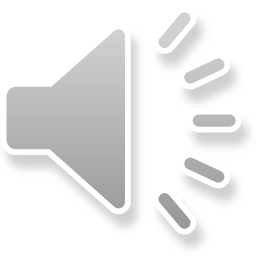 no
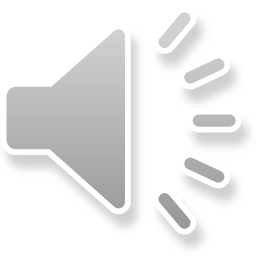 una
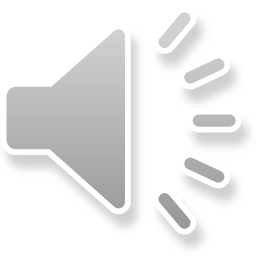 las
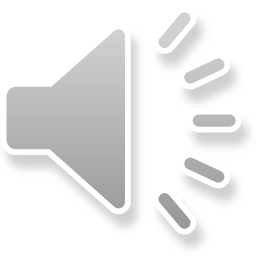 al
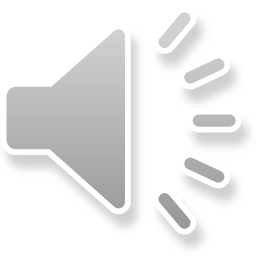 de
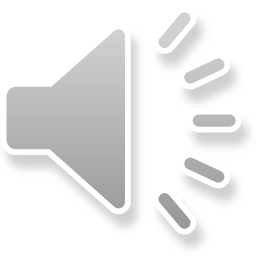 para
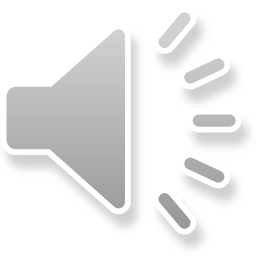 ya
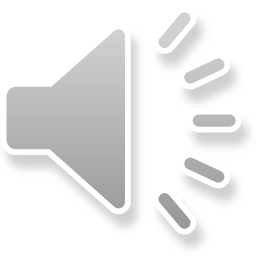 tú
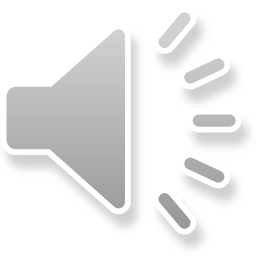 uno
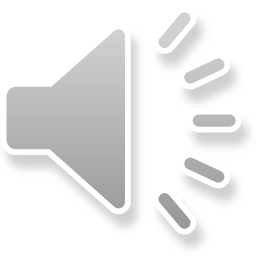 con
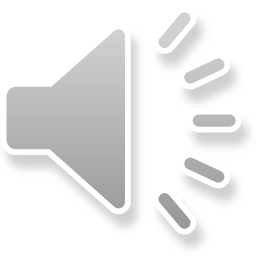 como
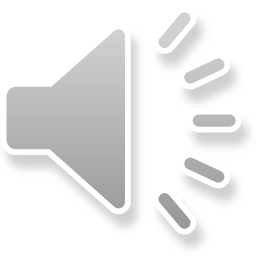 vamos
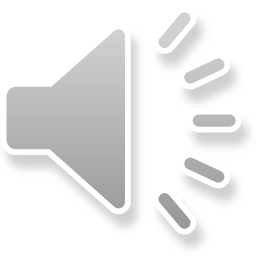 y
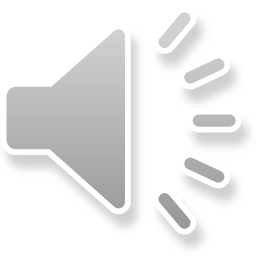 su
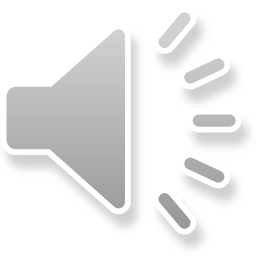 mira
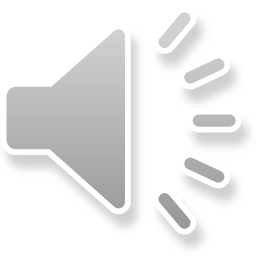 puede
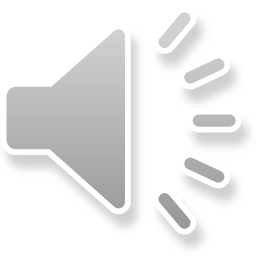 asi
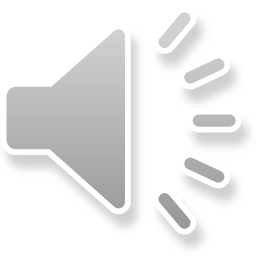 toma
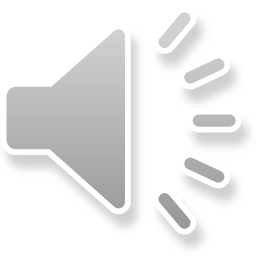 Unidad 6Enero 2025
los
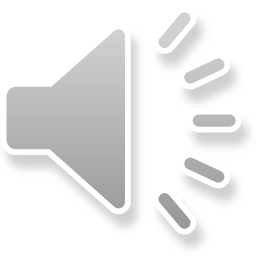 quiero
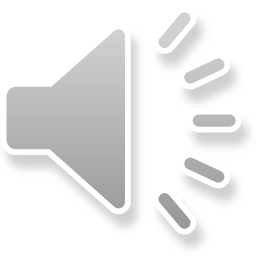